iPad
クラスルームのデータ保存
ほ ぞ ん
せんせい
クラスルームで　先生からくばられたファイルのなかで
　とっておきたいファイルを　マイドライブにコピーする
か だ い
クラスルームの課題をひらく
クラスルームを　タップしましょう
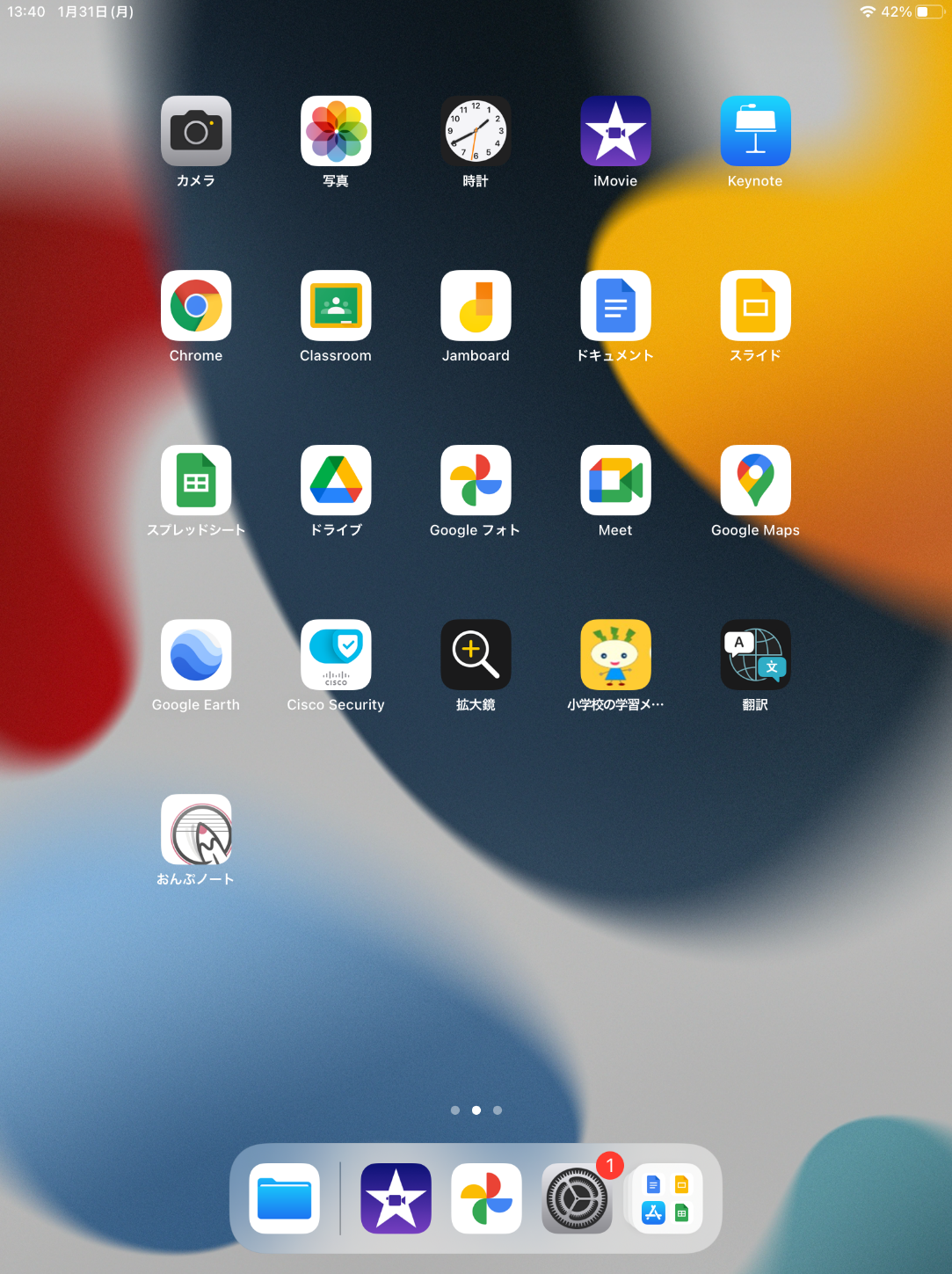 か だ い
クラスルームの課題をひらく
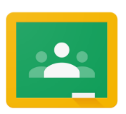 じゅぎょう
クラスルームの授業をひらきましょう
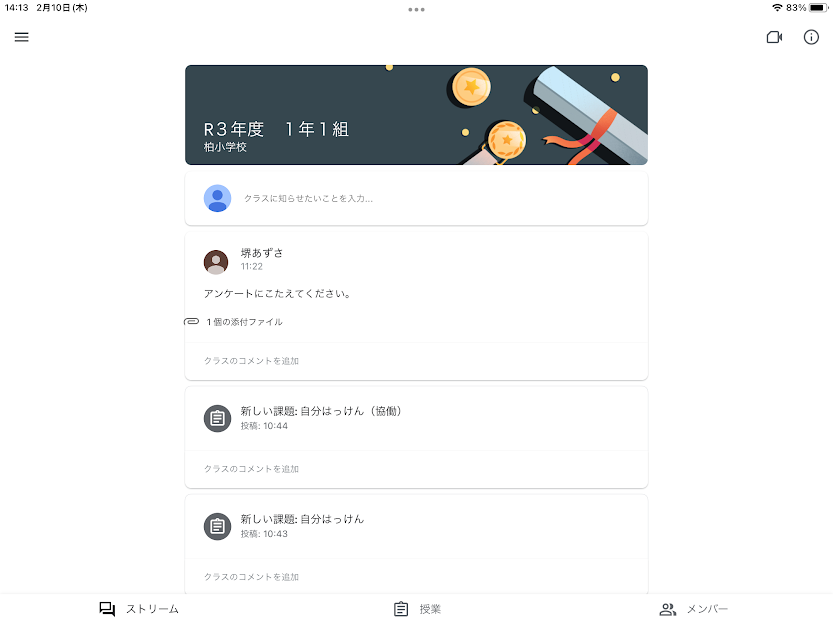 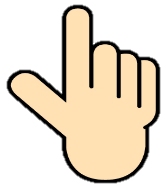 か だ い
クラスルームの課題をひらく
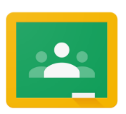 かだい
とっておきたいファイルのある課題をひらきましょう
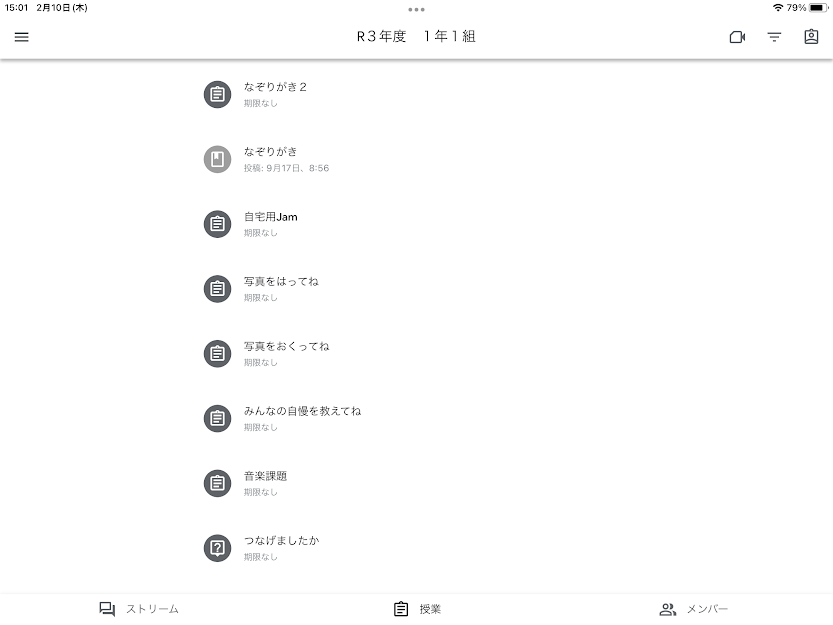 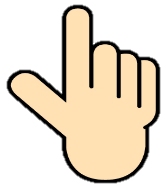 か だ い
クラスルームの課題をひらく
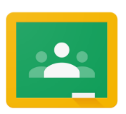 ファイルを　ひらきましょう
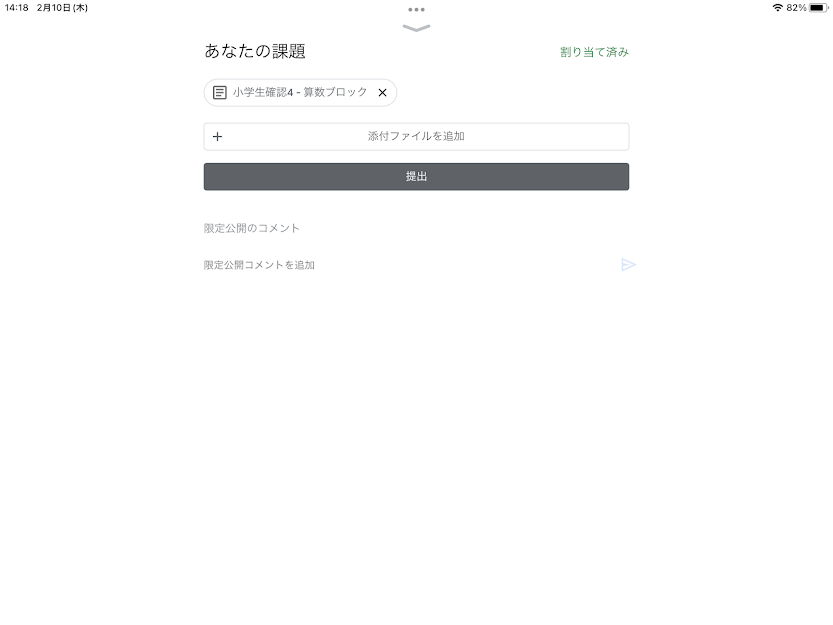 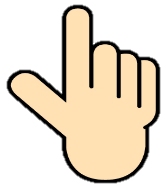 か だ い
クラスルームの課題をひらく
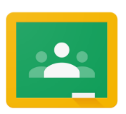 ファイルを　アプリでひらきましょう
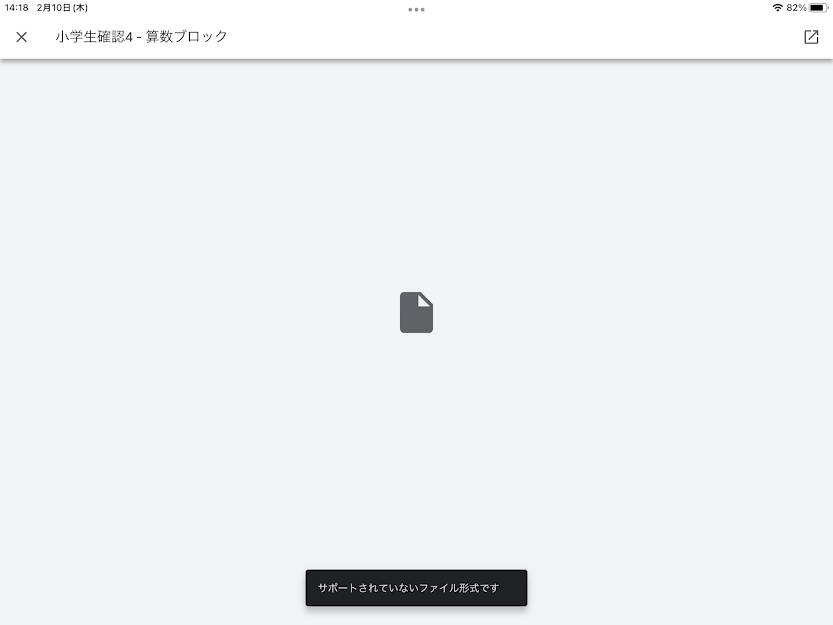 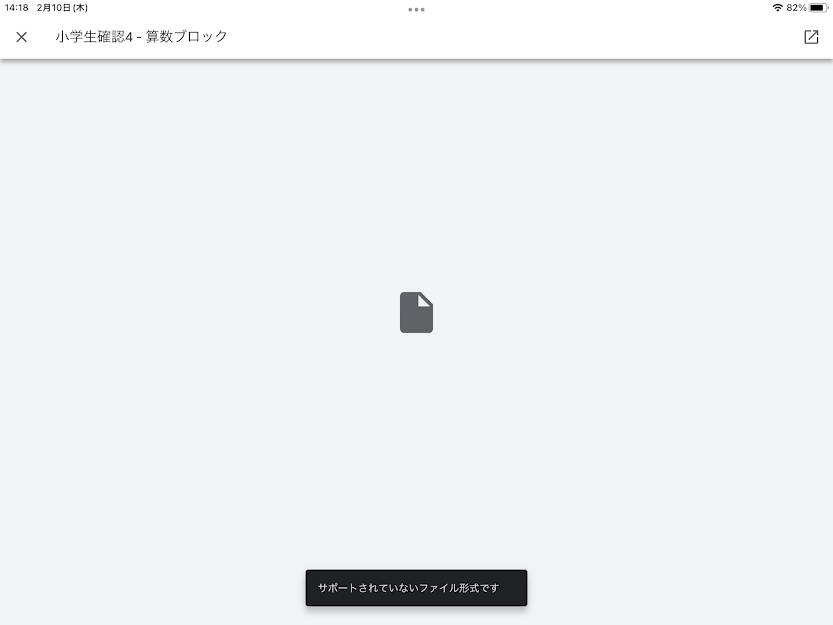 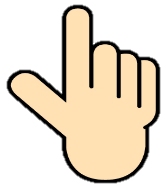 か だ い
課題のファイルをほぞんする（ジャムボードのばあい）
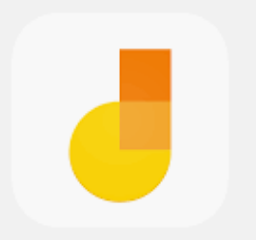 マークを　タップしましょう
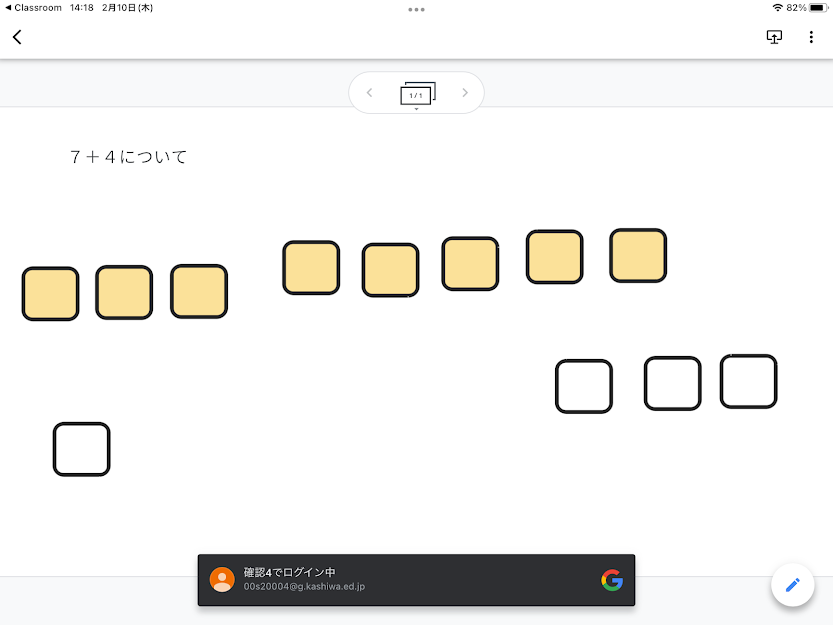 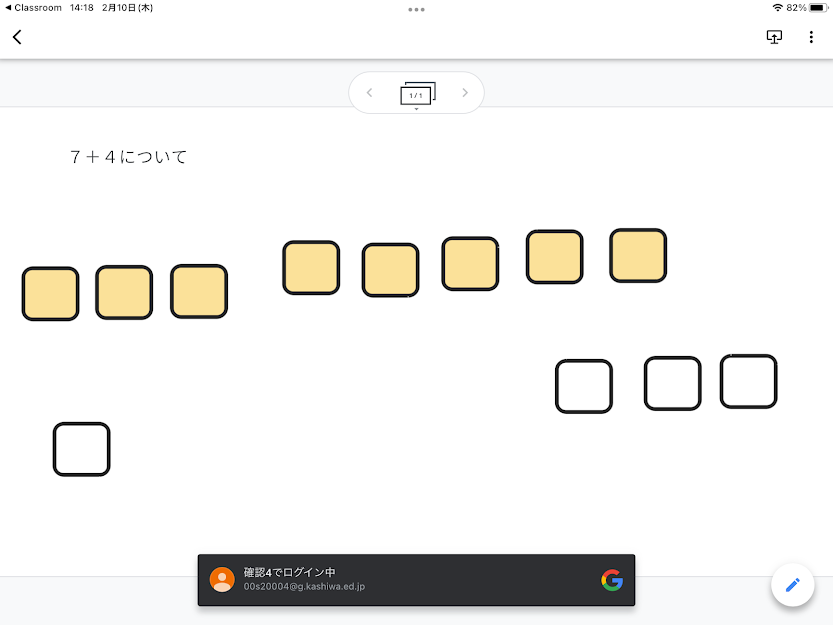 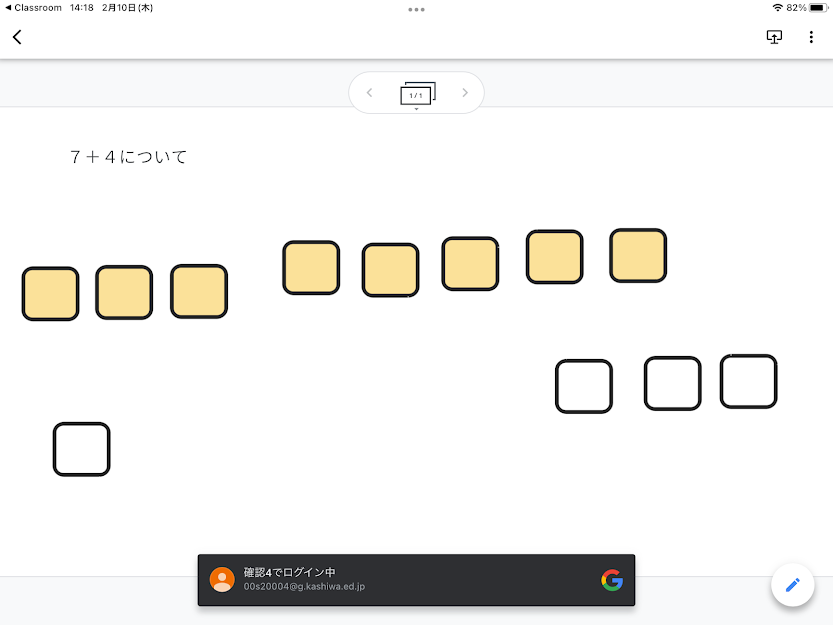 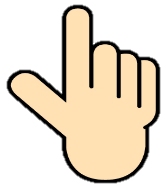 か だ い
課題のファイルをほぞんする（ジャムボードのばあい）
さくせい
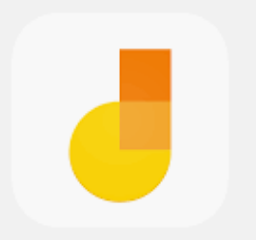 「コピーを作成」をタップしましょう
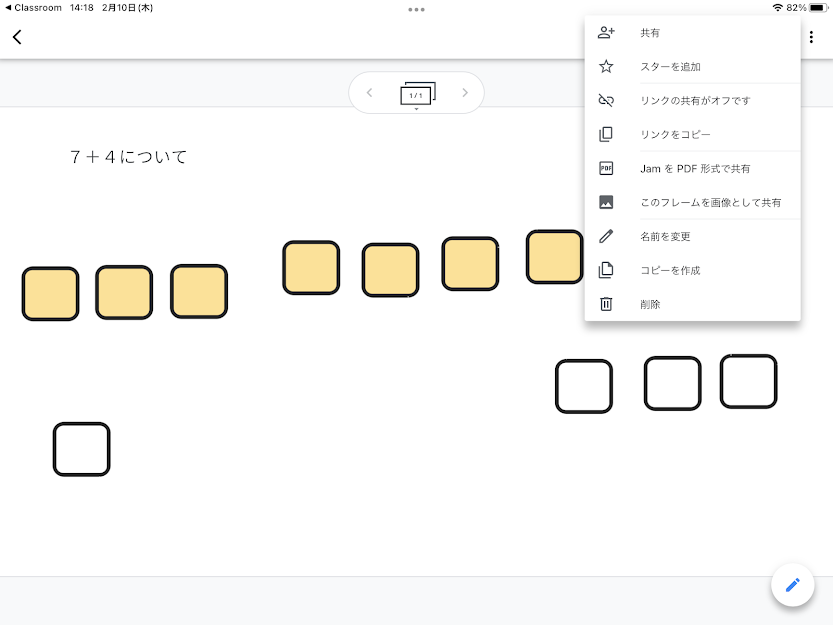 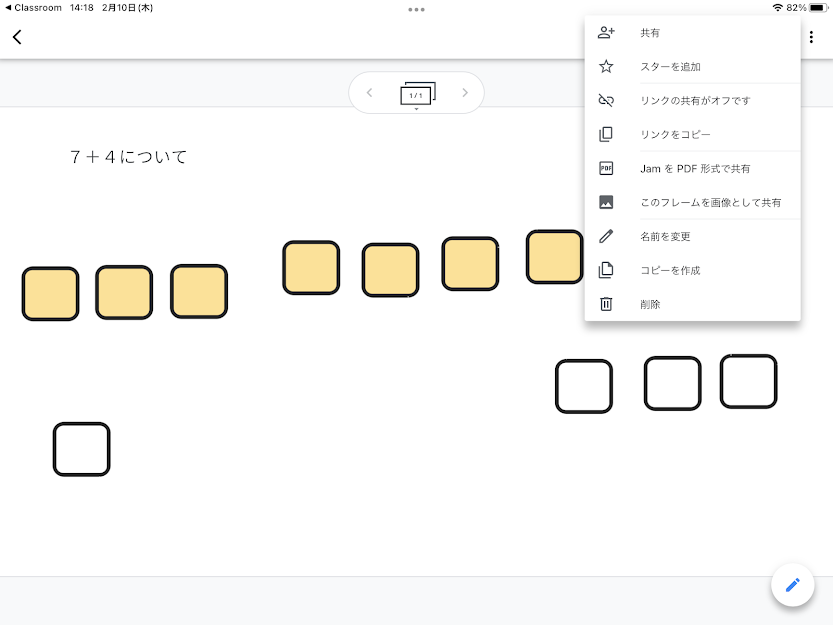 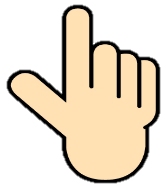 「コピーを作成」
をタップ
か だ い
課題のファイルをほぞんする（スライドなどのばあい）
右上の…マークを　タップしましょう
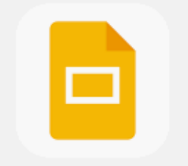 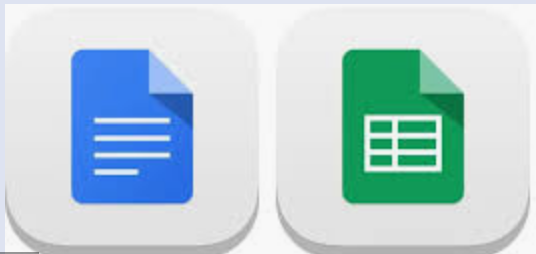 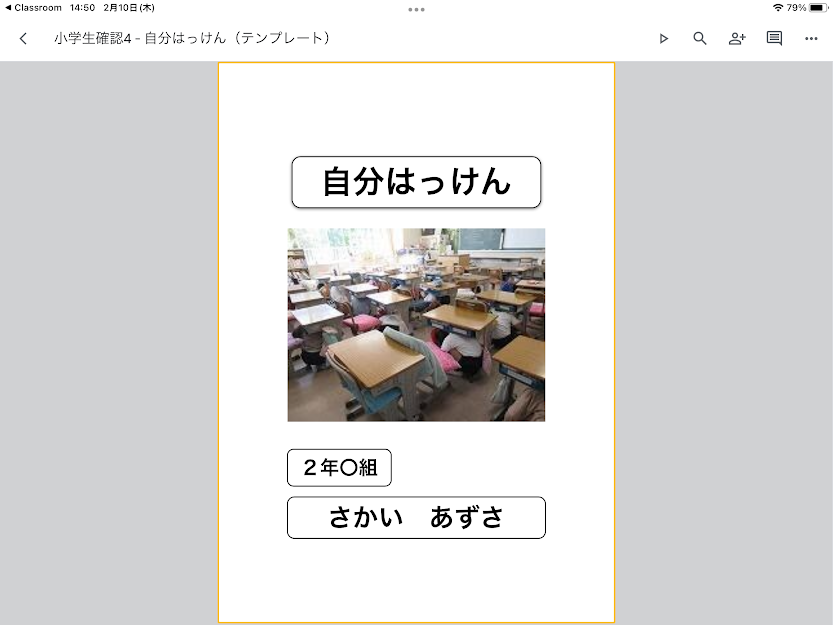 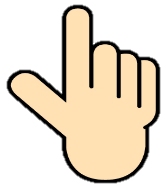 スライド・ドキュメント
スプレットシートなど
か だ い
課題のファイルをほぞんする（スライドなどのばあい）
きょうゆう
「共有とエクスポート」を　タップしましょう
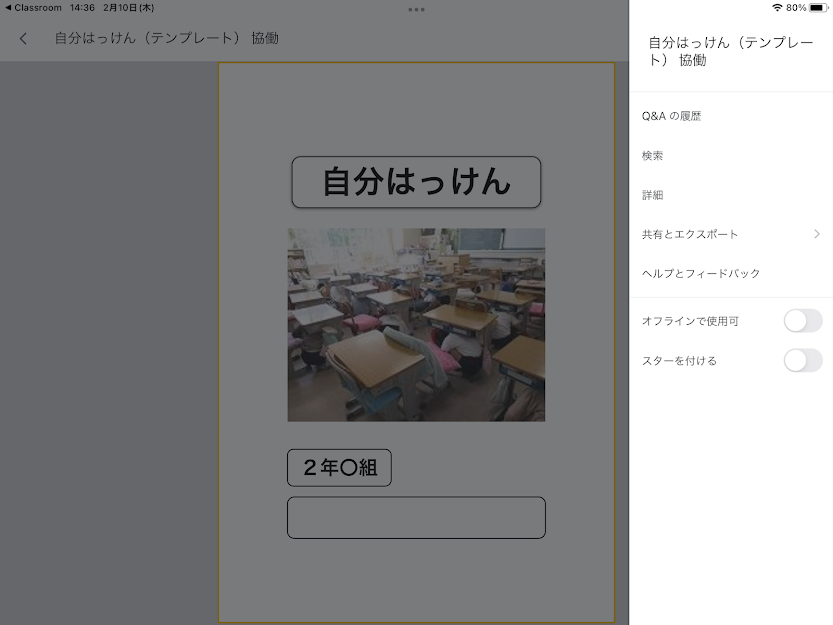 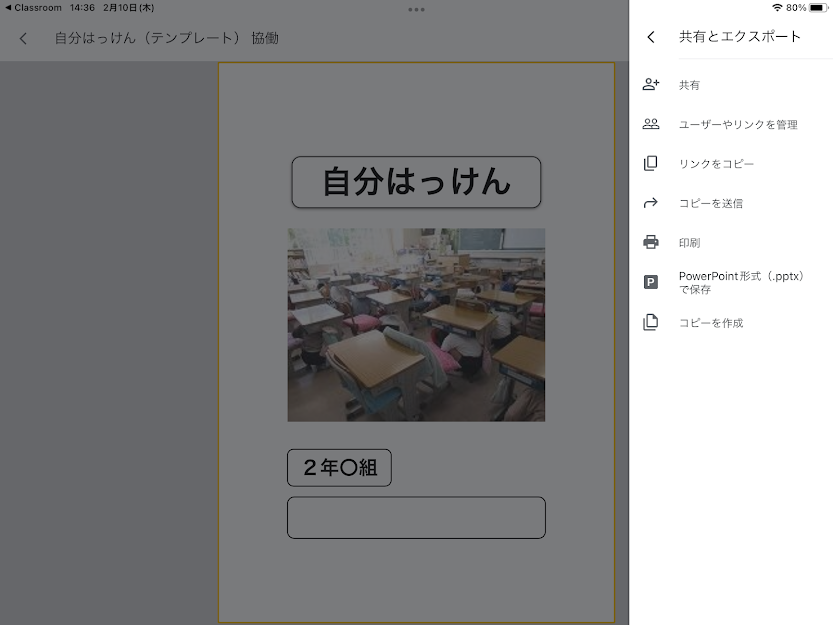 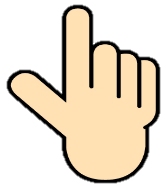 さくせい
「コピーを作成」
をタップ
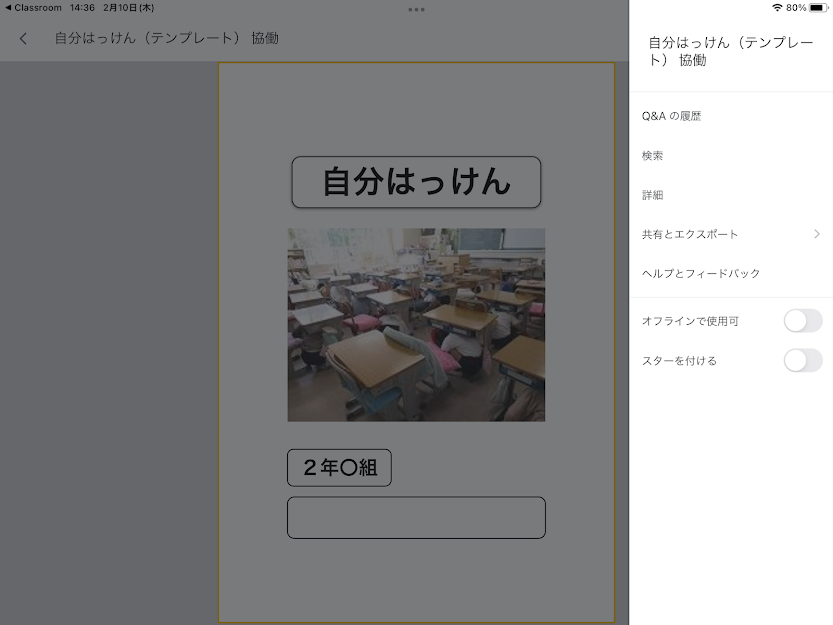 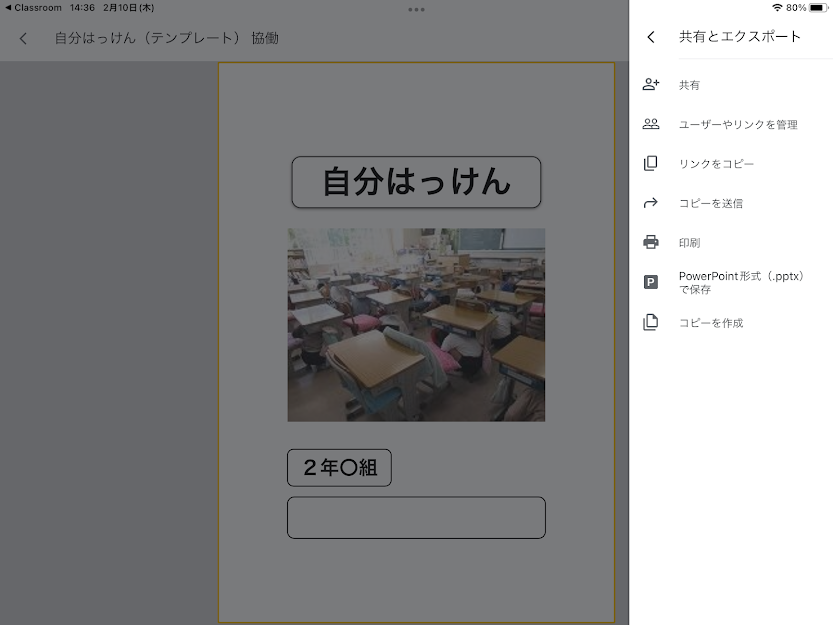 きょうゆう
「共有とエクスポート」
をタップ
か だ い
課題のファイルをほぞんする
マイドライブに　ファイルがコピーされます
ひつような課題のファイルを　おなじようにコピーしましょう
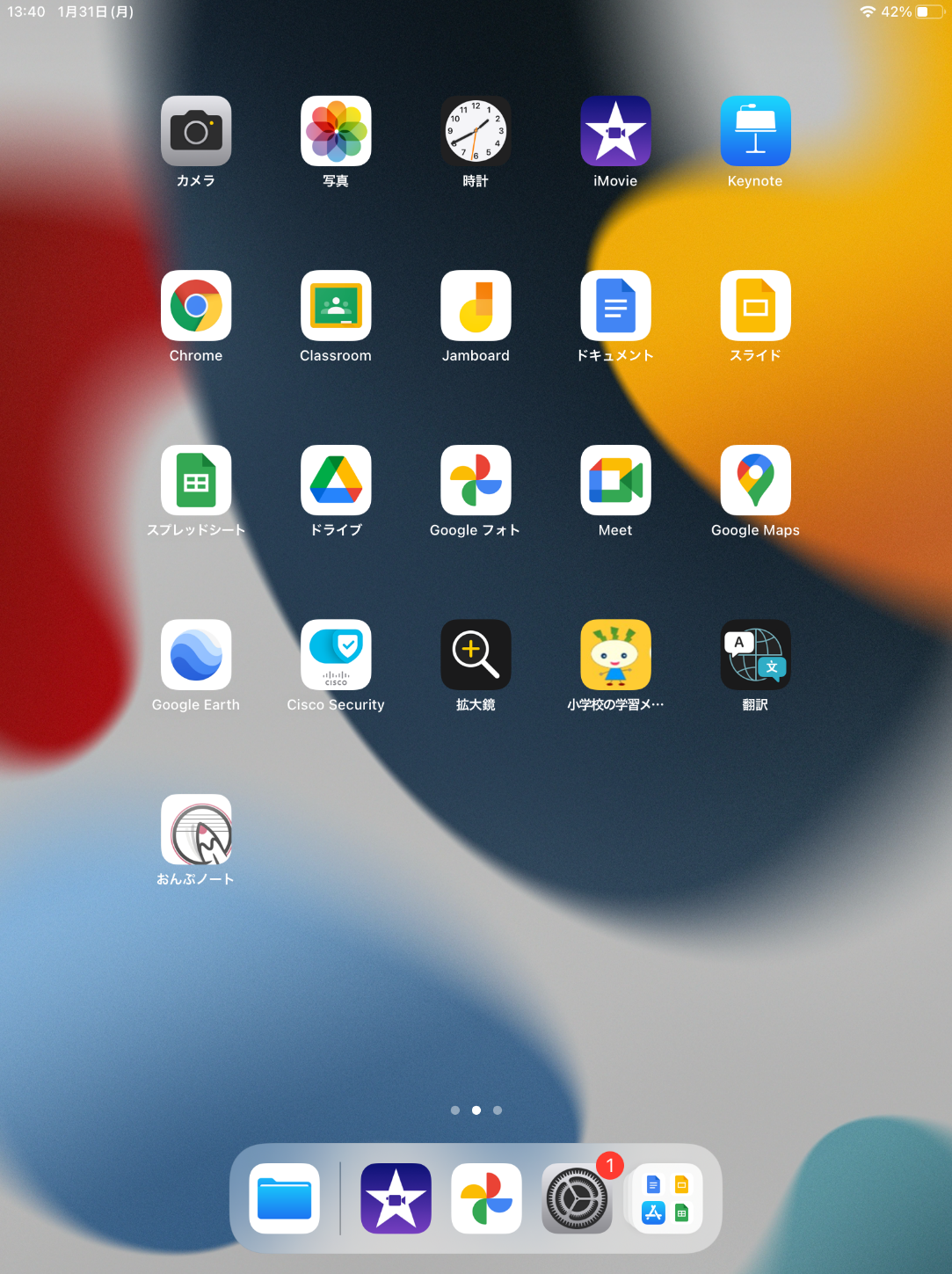 かだい
もとのファイルの名前にコピーがついて保存されています
「コピー〇〇〇・・・」
なまえ
ほぞん